Pauline DUMONT
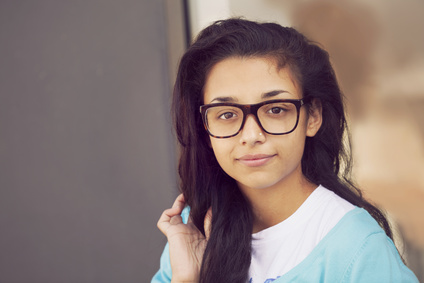 PERFIL
Lorem ipsum dolor sit amet, consectetur adipiscing elit. Morbi tristique sapien nec nulla rutrum imperdiet. Nullam faucibus augue id velit luctus maximus. Interdum et malesuada fames ac ante ipsum primis in faucibus. Etiam bibendum, ante nec luctus posuere, odio enim semper tortor, id eleifend mi ante vitae ex. Sed molestie varius erat a aliquet.
HABILIDADES
CONTACTO
Profesionales
Teléfono: 000 111 333
Móvil: 000 222 444
Dirección: 12 Street Name, Madrid
Email: name@mail.com
Microsoft Office
InDesign
PHP MySQL
EXPERIENCIA LABORAL
Google Ads
2010 - 2014
Empresa
Puesto
Lorem ipsum dolor sit amet, consectetur adipiscing elit. Morbi tristique sapien nec nulla rutrum imperdiet. Nullam faucibus augue id velit luctus maximus.
Idiomas
LOGO
Inglés
Francés
Italiano
2010 - 2014
Empresa
Puesto
Lorem ipsum dolor sit amet, consectetur adipiscing elit. Morbi tristique sapien nec nulla rutrum imperdiet. Nullam faucibus augue id velit luctus maximus.
LOGO
Personalidad
Creativo
Serio
2010 - 2014
Empresa
Puesto
Lorem ipsum dolor sit amet, consectetur adipiscing elit. Morbi tristique sapien nec nulla rutrum imperdiet. Nullam faucibus augue id velit luctus maximus.
Innovador
LOGO
Organizado
ESTUDIOS
2010 - 2014
Empresa
Puesto
Lorem ipsum dolor sit amet, consectetur adipiscing elit. Morbi tristique sapien nec nulla rutrum imperdiet. Nullam faucibus augue id velit luctus maximus.
2014
Centro educativo – Título
Lorem ipsum dolor sit amet, consectetur adipiscing elit.
LOGO
2014
Centro educativo – Título
Lorem ipsum dolor sit amet, consectetur adipiscing elit.